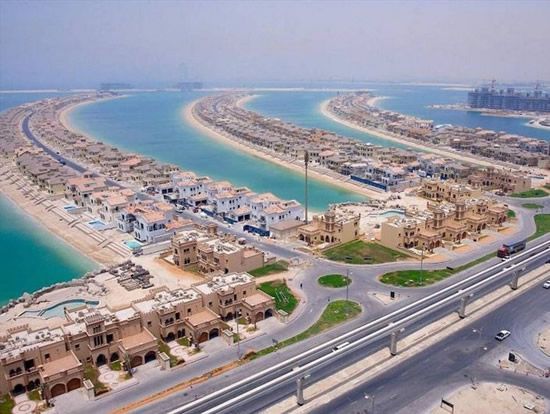 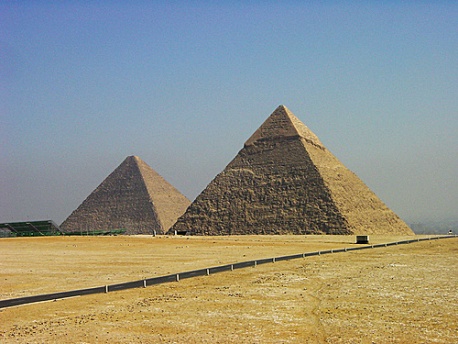 1
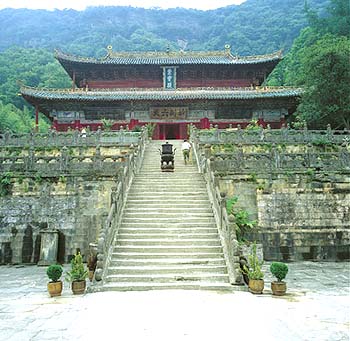 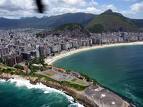 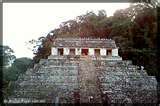 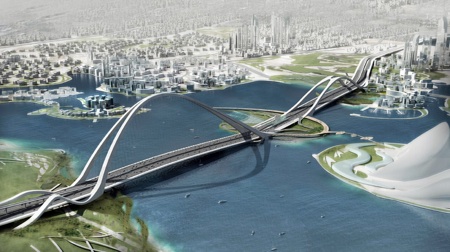 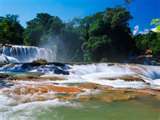 2
3
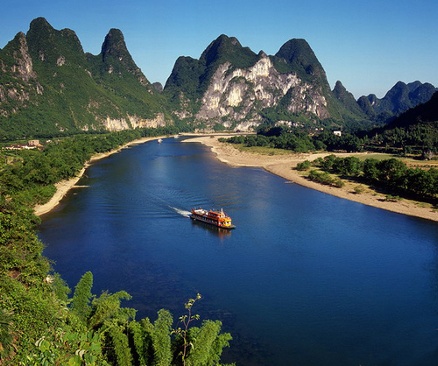 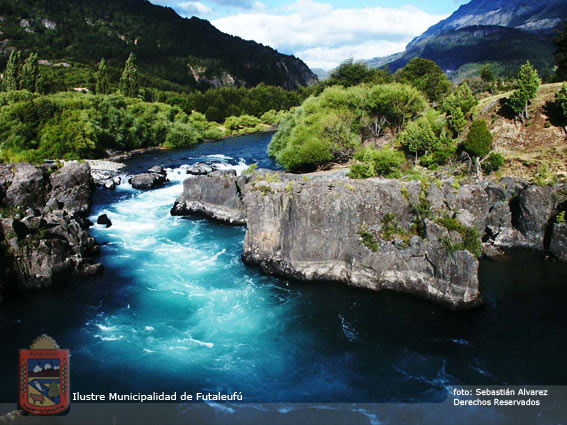